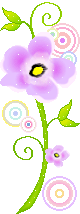 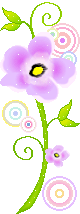 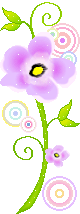 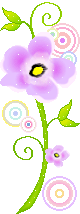 UBND THỊ XÃ HOÀI NHƠN
TRƯỜNG TRUNG HỌC CƠ SỞ HOÀI MỸ
CHÀO MỪNG QUÝ THẦY CÔ VỀ DỰ GIỜ
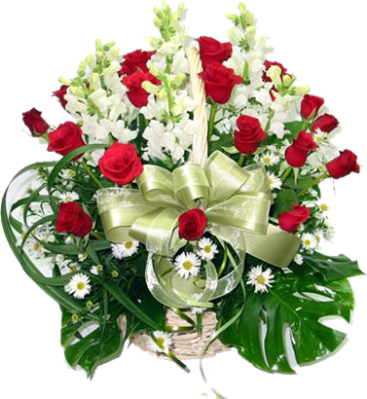 GV thực hiện: TRẦN THỊ TRUNG
Năm học: 2024-2025
1
Tiết 19- BÀI 9:
TRÌNH BÀY BẢNG TÍNH (Tiết 1)
NỘI DUNG BÀI HỌC
3
1
Định dạng dữ liệu số
Tính chất của các hàm trên bảng tính
2
Trình bày bảng tính
NỘI DUNG BÀI HỌC
1
Định dạng dữ liệu số
Quan sát hình 9.1 và trả lời câu hỏi:
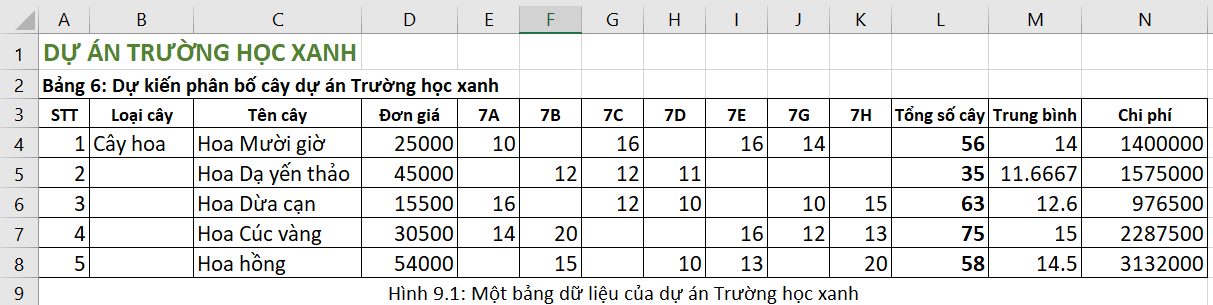 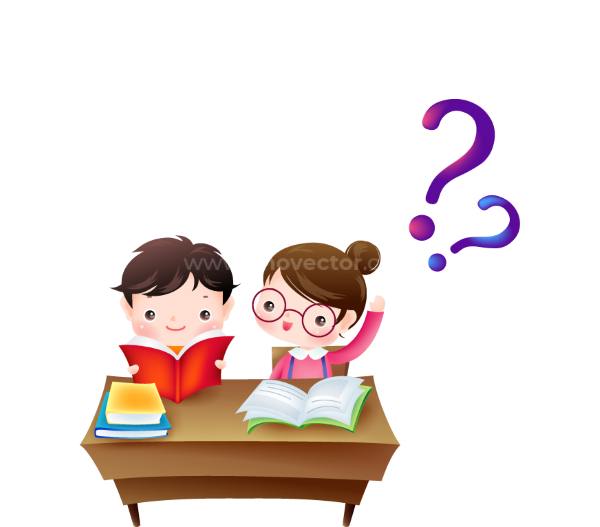 Câu 1. Cột dữ liệu Trung bình cần điều chỉnh gì để hiển thị dễ đọc, dễ so sánh hơn không?
Câu 2. Dữ liệu tại cột Chi phí nên trình bày lại như thế nào để phù hợp với dữ liệu là số tiền?
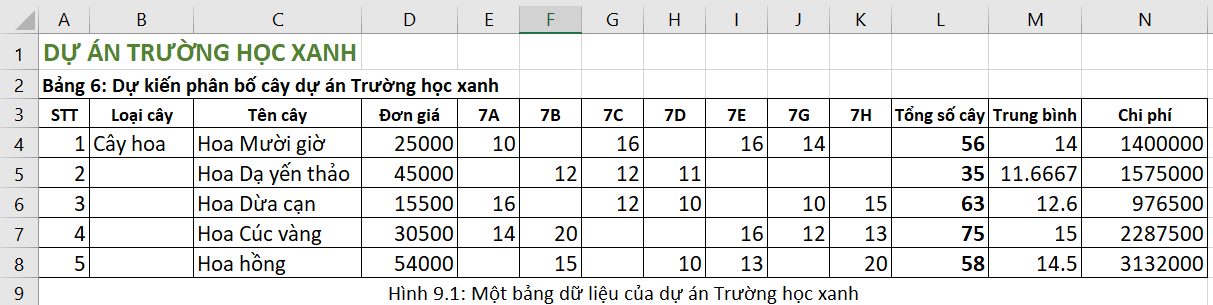 Đáp án
Câu 1. Cột dữ liệu Trung bình cần thu gọn và làm tròn số thấp phân để dễ đọc, dễ so sánh hơn.
Câu 2. Dữ liệu tại cột Chi phí nên ngăn cách hàng nghìn, hàng triệu để dễ nhận biết.
a. Định dạng dữ liệu số
* Cách thực hiện:
- B1: Chọn vùng dữ liệu cần định dạng
- B2: Chọn Home, nháy chuột vào mũi tên bên cạnh nhóm lệnh Number để mở cửa sổ Format Cells.
- B3: Chọn thẻ Number
+ Chọn kiểu Number
Mục Decimal places: Chọn số chữ số thập phân
(hoặc Tick Chọn lệnh  để ngăn cách hàng nghìn, triệu,…)
+ B4: nháy OK
Chọn số chữ số thập phân
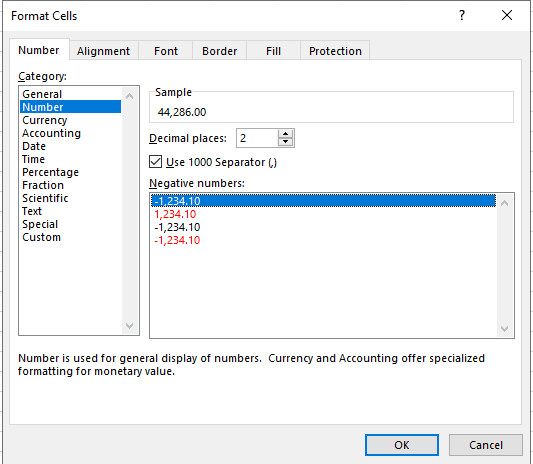 Nháy chuột để chọn dùng dấu “,” ngăn cách hang nghìn, hàng triệu…
Nháy OK để thiết lập cách thể hiện
b. Định dạng dữ liệu kiểu phần trăm
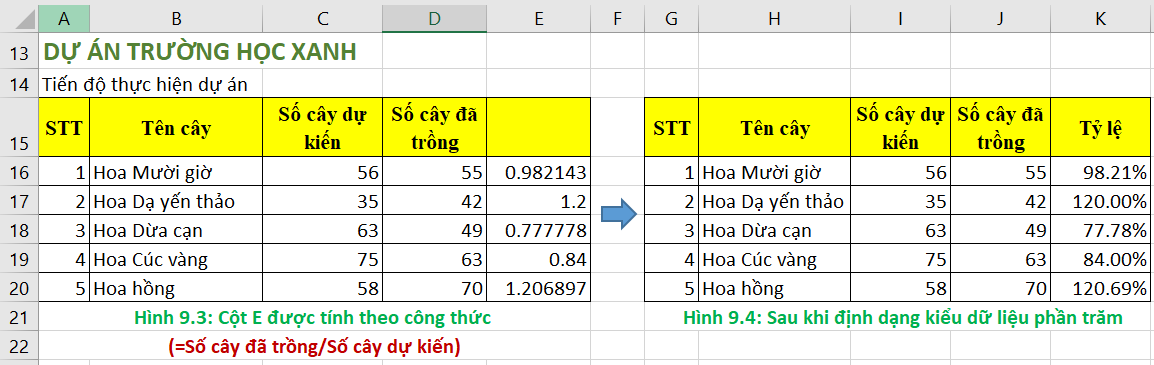 b. Định dạng dữ liệu kiểu phần trăm
* Cách thực hiện:
+ B1: Chọn dữ liệu cần định dạng
+ B2: Trong hộp thoại Format Cells chọn Number
+ B3: Chọn kiểu Percentage
+ B4: Chọn OK.
c. Định dạng dữ liệu kiểu ngày tháng
01
02
* Cách thực hiện: 
+ B1: Chọn vùng dữ liệu cần định dạng
+ B2: Trong hộp thoại Format Cells chọn Number/Date
+ B3: Nháy chuột vào mũi tên trỏ xuống và chọn Vietnamese trong danh sách
+ B4: Chọn kiểu định dạng ngày/tháng/năm
+ B5: Nháy chọn OK.
Ý nghĩa: 
     Chuyển đổi thể hiện thời gian từ dạng ngầm định mm/dd/yyyy sang dạng dd/mm/yyyy
 * VD:     3/6/22  -    03/06/2022
Lưu ý
Dữ liệu kiểu ngày tháng có thể thực hiện các phép cộng với số nguyên (mỗi số nguyên được tính là một ngày) và phép trừ hai dữ liệu ngày tháng
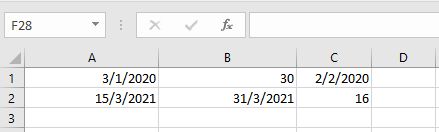 = Phép cộng ngày 3/1/2021 + 30 ngày
= ngày 2/2/2021
= Ngày 31/3/2021 -15/3/2021 ngày
= 16 ngày
Có thể định dạng dữ liệu số theo các kiểu khác nhau như xác định số chữ số thập phân, phân tách hàng nghìn, hàng triệu,… 
Có thể định dạng số theo kiểu phần trăm và định dạng dữ liệu ngày tháng của Việt Nam (dd/mm/yyyy).
2. Trình bày bảng tính
a.
Các lệnh chèn, xóa, ẩn, hiện hàng và cột
* Xóa hàng, cột: 
B1: Nháy chuột vào tên của cột hoặc hàng để chọn cột hoặc hàng muốn xóa.
B2: Nháy nút phải chuột vào chỗ chọn, chọn Delete.
2. Trình bày bảng tính
a.
Các lệnh chèn, xóa, ẩn, hiện hàng và cột
* Chèn thêm một hàng, cột mới: 
B1: Chọn hàng (dưới hàng muốn chèn) hoặc cột ( bên phải cột muốn chèn).
B2: Nháy nút phải chuột vào chỗ chọn, chọn lệnh Insert.
2. Trình bày bảng tính
a.
Các lệnh chèn, xóa, ẩn, hiện hàng và cột
* Làm ẩn hàng, cột: 
+ B1: Chọn hàng hoặc cột cần ẩn
+ B2: Nháy phải chuột vào chỗ chọn và chọn Hide
* Làm hiện hàng, cột: 
+ B1: chọn các hàng, cột xung quanh vị trí hàng, cột bị ẩn đi
+ B2: Nháy phải chuột vào chỗ chọn và chọn Unhide
2. Trình bày bảng tính
b.
Lệnh gộp các ô của một vùng dữ liệu
- B1: Chọn khối ô cần gộp
- B2: Home/Alignment/Merge & Center.
2. Trình bày bảng tính
* Lưu ý: Sau khi gộp, ô kết quả sẽ có địa chỉ là ô đầu tiên
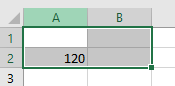 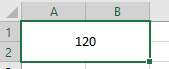 Sau khi gộp ô đã gộp 
có địa chỉ là A1
Chọn các ô của 
vùng dữ liệu A1:B2
3. Tính chất của các hàm trên bảng tính
Giả sử nhóm em lập bảng dữ liệu như hình 9.12 sgk-49 để theo dõi tiến độ thực hiện dự án “ Trường học xanh”. Dữ liệu được nhập vào bảng có thể là số liệu cụ thể hoặc có thể ghi “Không” nếu lớp không có cây này, hoặc ghi “ Đang làm” nếu lớp đã thực hiện nhưng chưa có số liệu, ghi “???” nếu chưa biết thông tin gì. Cột cuối cùng luôn tính Tổng số cây theo từng loại, hàng cuối sẽ đếm số loại cây đã trồng của mỗi lớp. Các kết quả của bảng dữ liệu này có luôn đúng hay không? Vì sao?
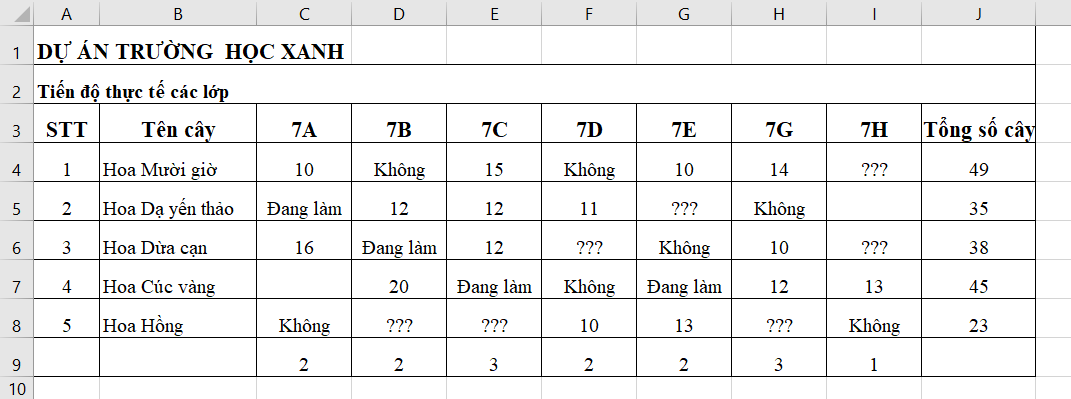 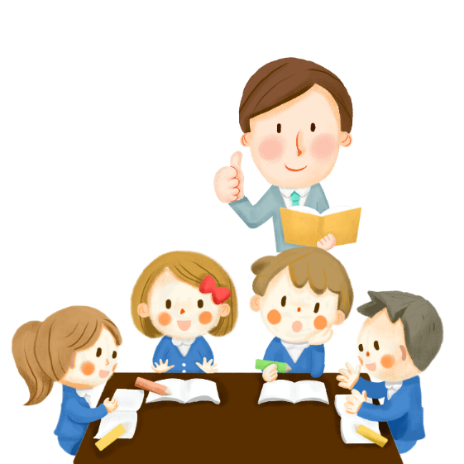 3. Tính chất của các hàm trên bảng tính
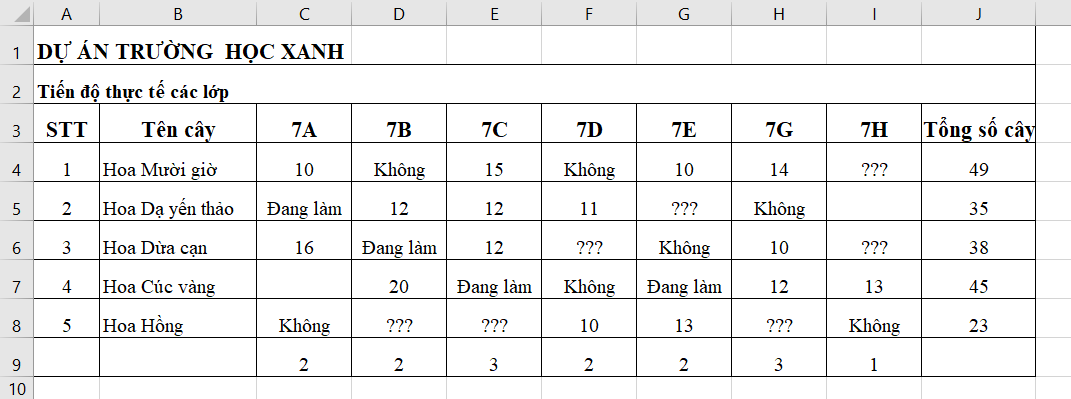 Các kết quả của bảng dữ liệu trên luôn đúng vì:  hàm tính toán của bảng tính điện tử như SUM, AVEGARE, COUNT, MIN, MAX sẽ chỉ tính toán trên các ô chứa dữ liệu số và bỏ qua các ô chứa dữ liệu dạng văn bản hoặc ô trống.
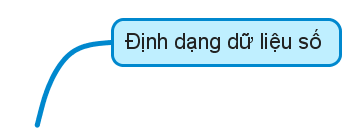 TỔNG KẾT BÀI HỌC
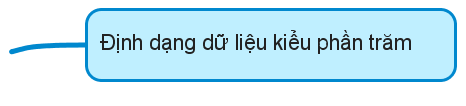 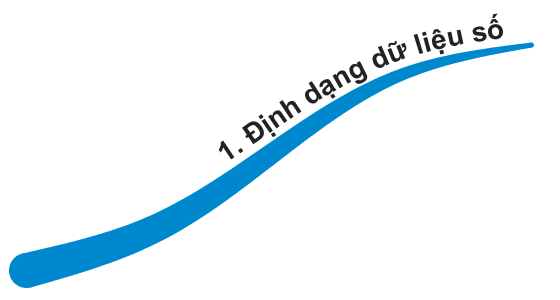 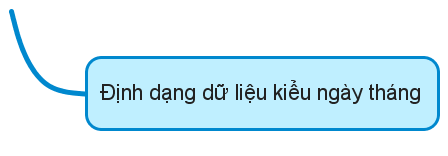 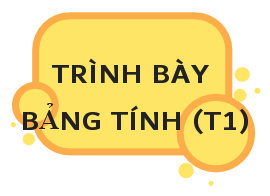 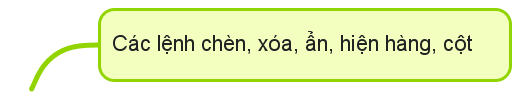 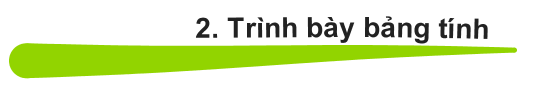 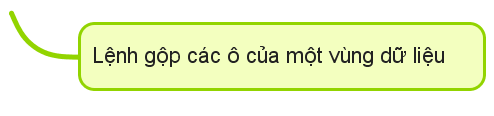 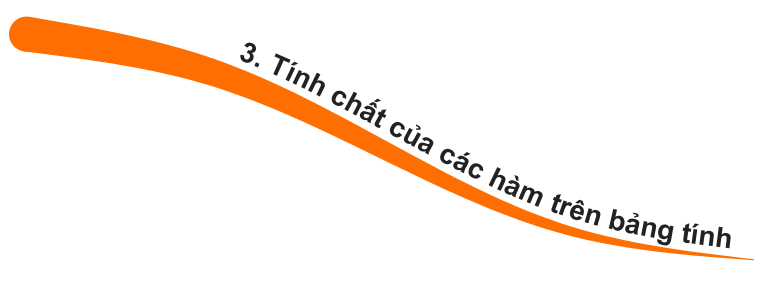 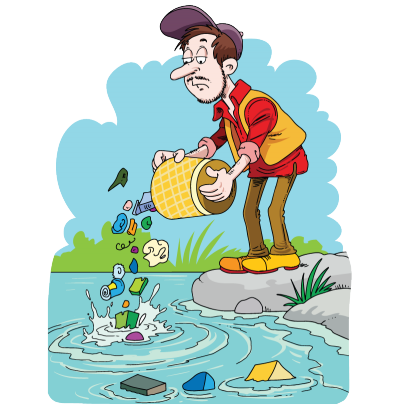 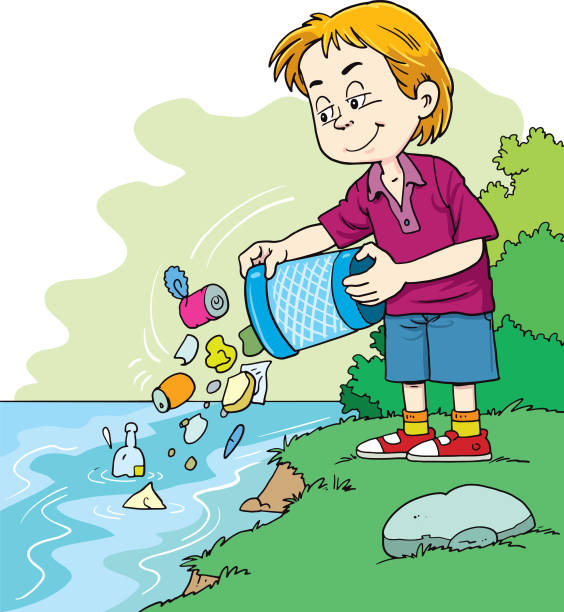 Môi trường biển, sông, hồ đang bị ô nhiễm do rác thải của con người. 
Hãy cứu các loài sinh vật dưới biển bằng cách dọn sạch rác qua việc trả lời đúng các câu hỏi.
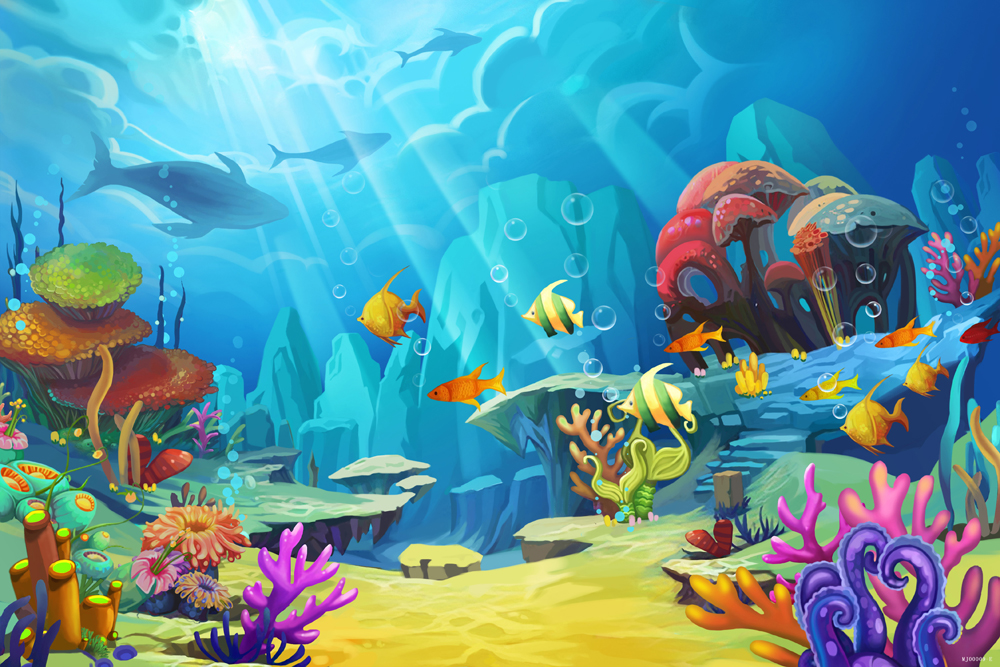 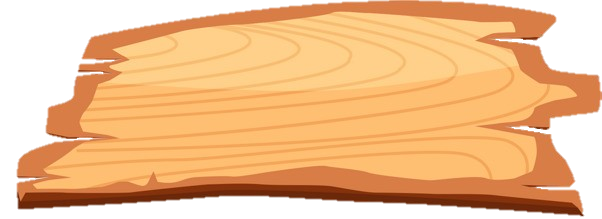 DỌN SẠCH
ĐẠI DƯƠNG
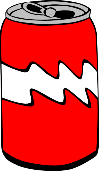 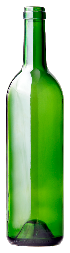 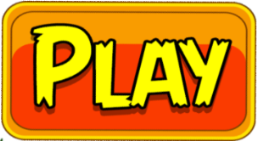 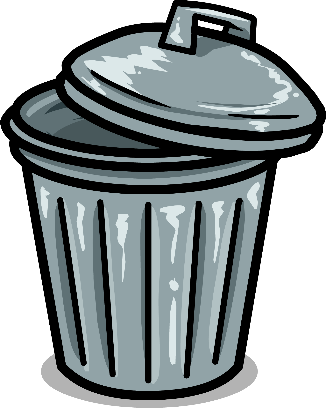 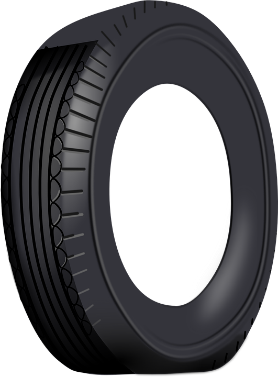 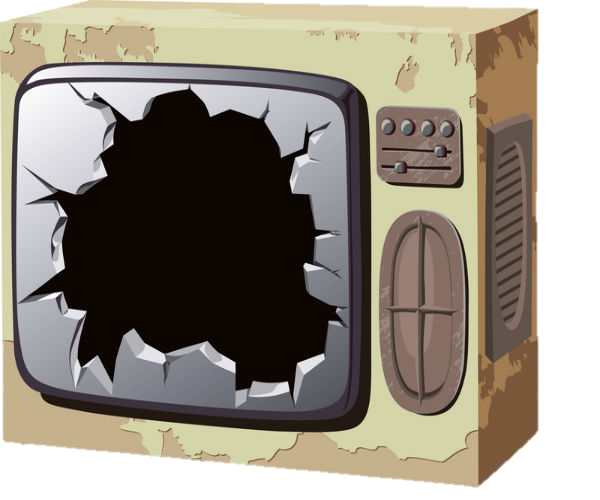 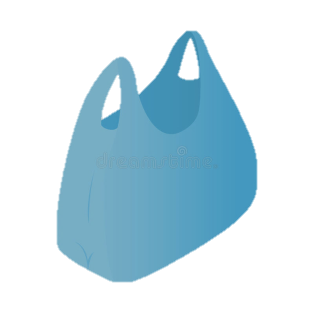 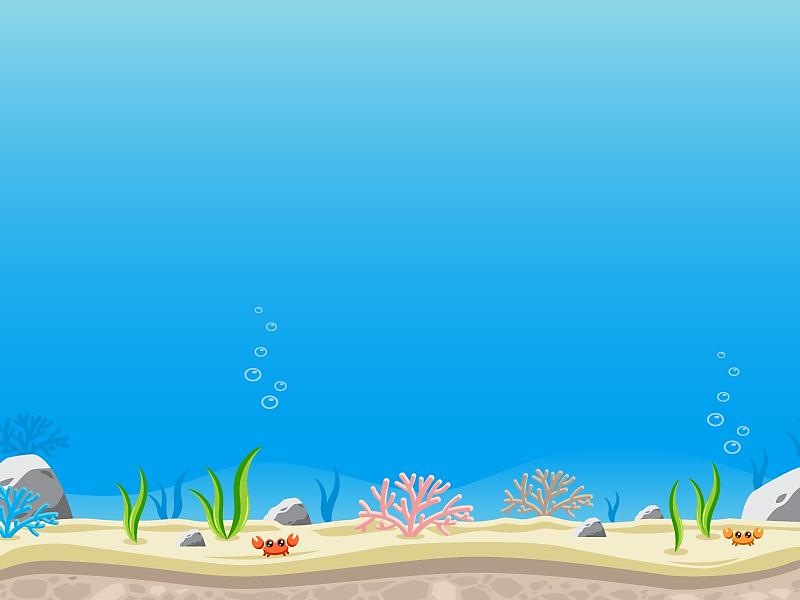 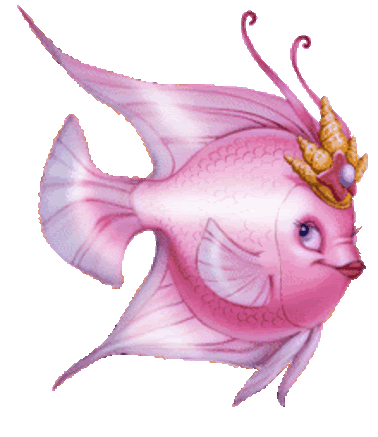 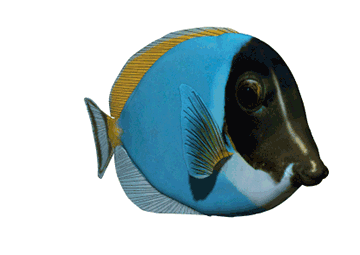 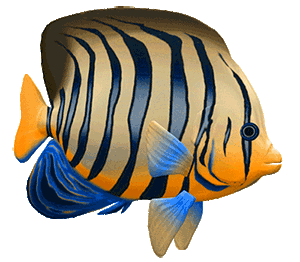 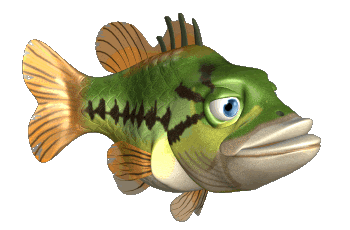 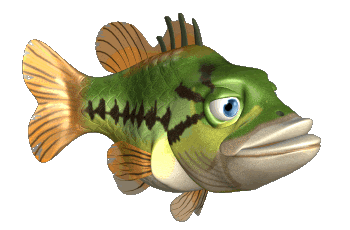 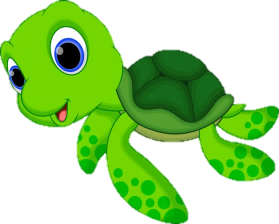 5
1
3
2
4
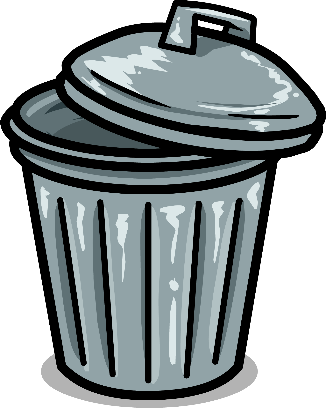 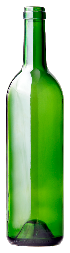 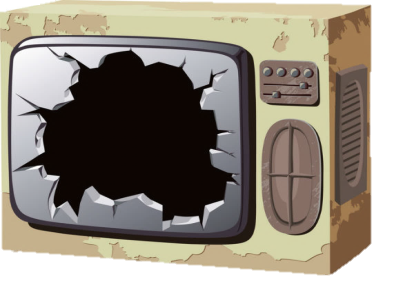 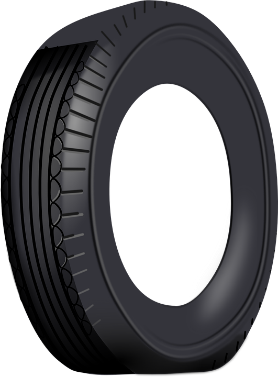 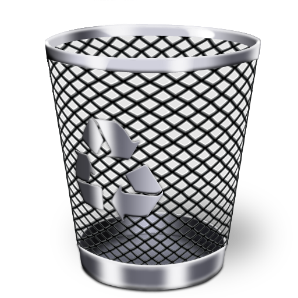 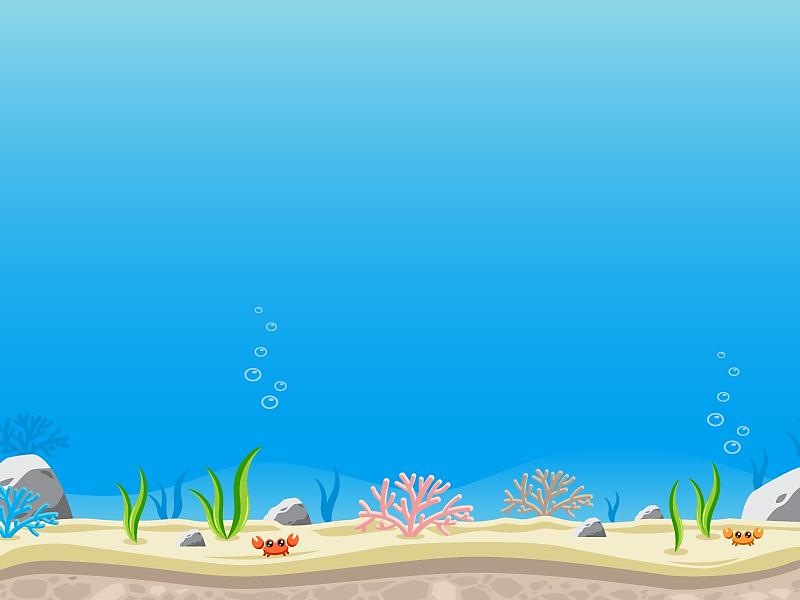 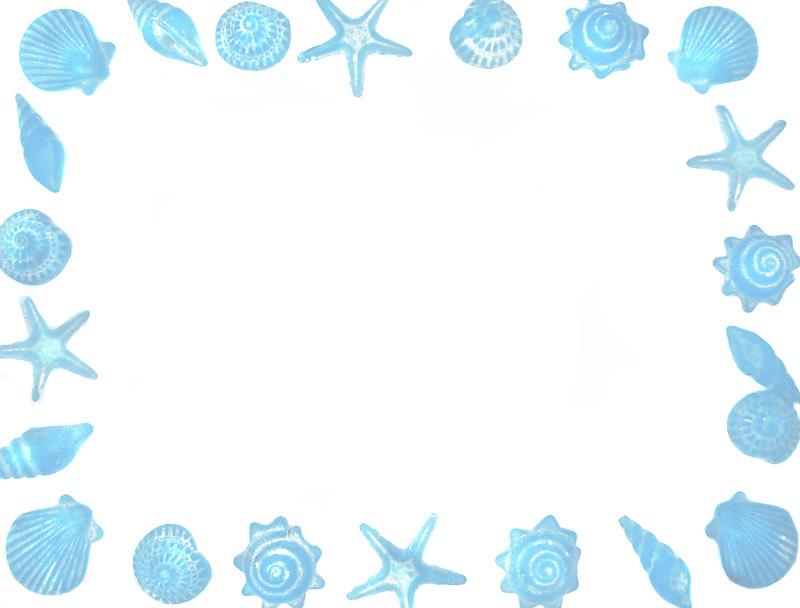 Câu 1: Để gộp các ô của một vùng dữ liệu ta sử dụng nút lệnh:
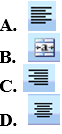 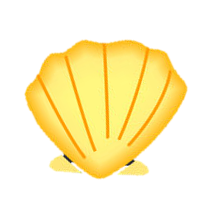 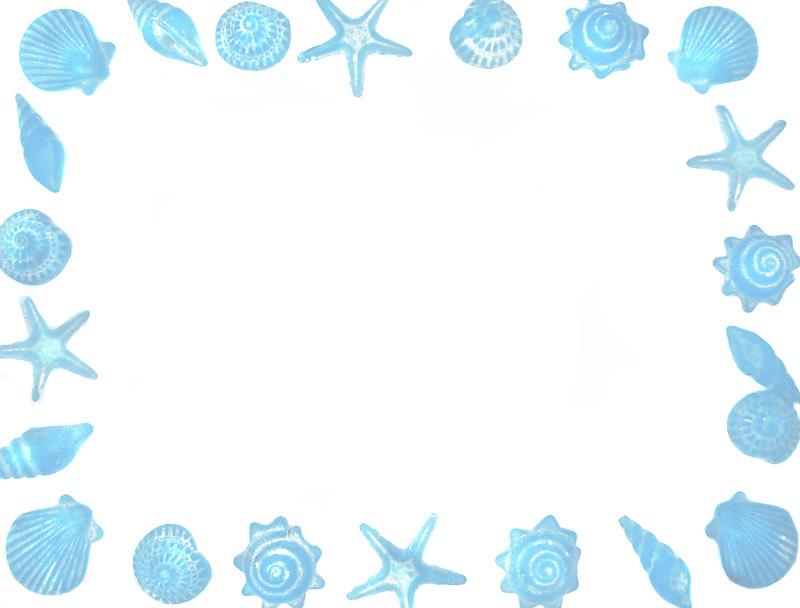 Đáp án: B
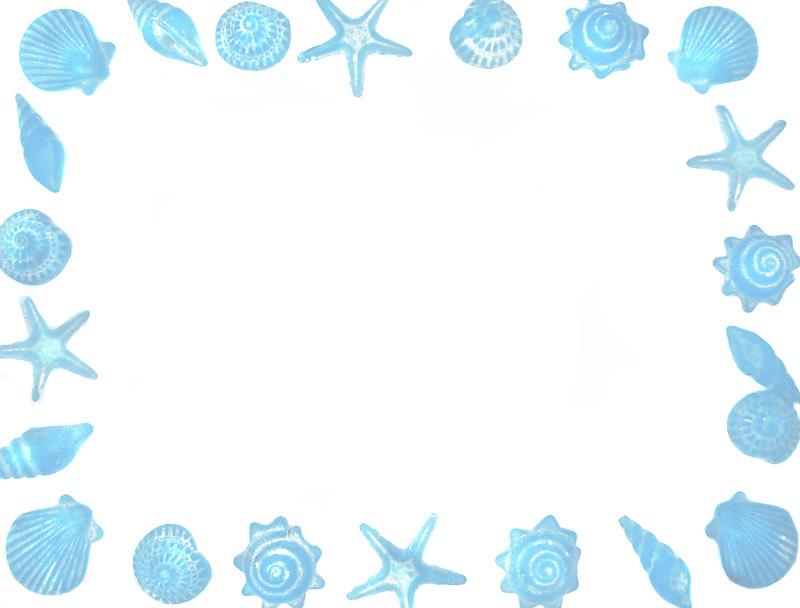 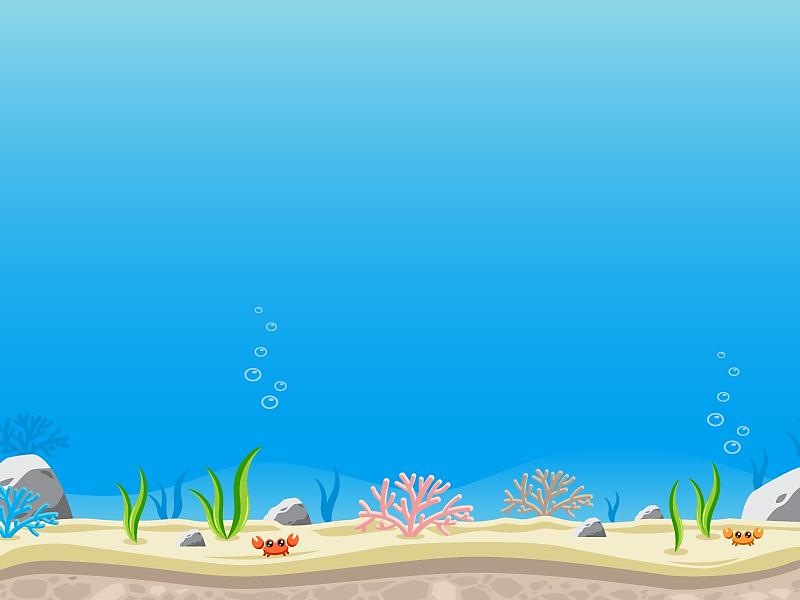 Câu 2: Trên trang tính, muốn chèn thêm một cột trống trước cột E, ta thực hiện:
A. nháy chuột chọn cột D và chọn lệnh Insert/Cells/Home.
B. nháy chuột chọn cột D và chọn lệnh Deletetrong nhóm Cells trên dải lệnh Home.
C. nháy chuột chọn cột E và chọn lệnh Deletetrong nhóm Cells trên dải lệnh. Home.
D. nháy chuột chọn cột E và chọn lệnh Insert trong nhóm Cells trên dải lệnh Home.
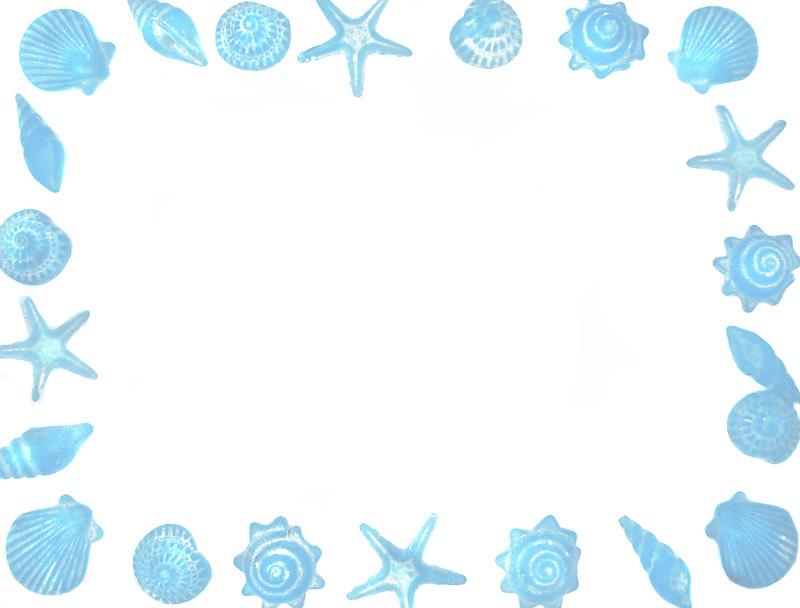 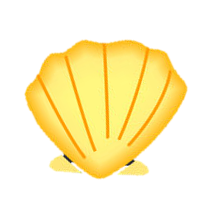 Đáp án: D
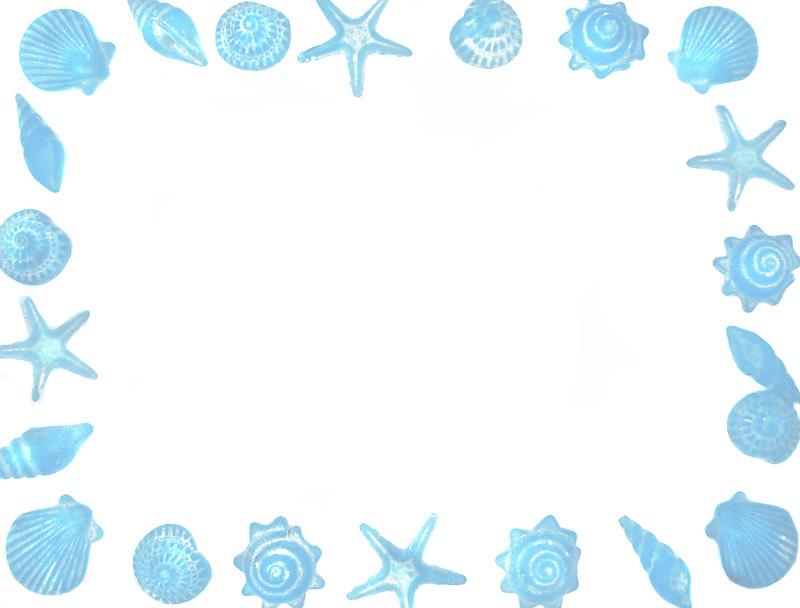 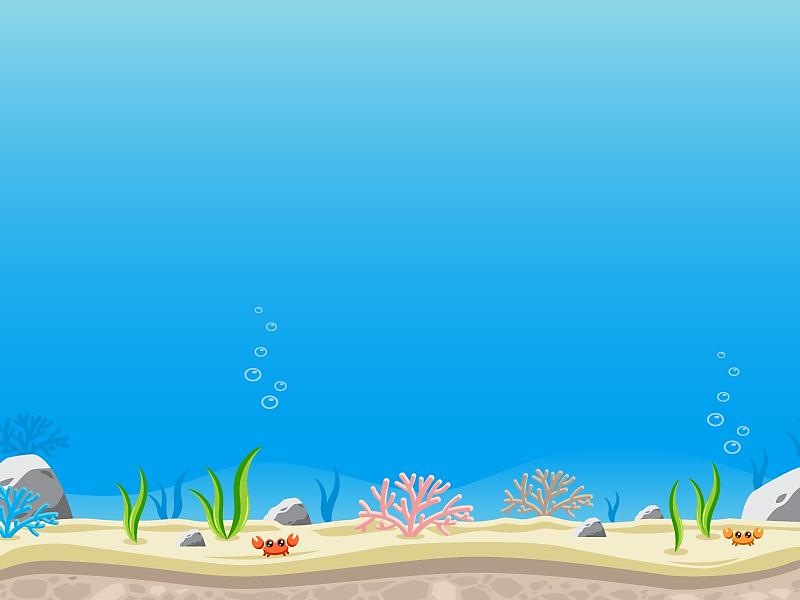 Câu 3: Trên trang tính, muốn xóa một cột trước cột E, ta thực hiện:
A. nháy chuột chọn cột D và chọn lệnh Insert/Cells/Home.
B. nháy chuột chọn cột D và chọn lệnh Delete trong nhóm Cells trên dải lệnh Home.
C. nháy chuột chọn cột E và chọn lệnh Delete trong nhóm Cells trên dải lệnh Home.
D. nháy chuột chọn cột E và chọn lệnh Insert trong nhóm Cells trên dải lệnh Home.
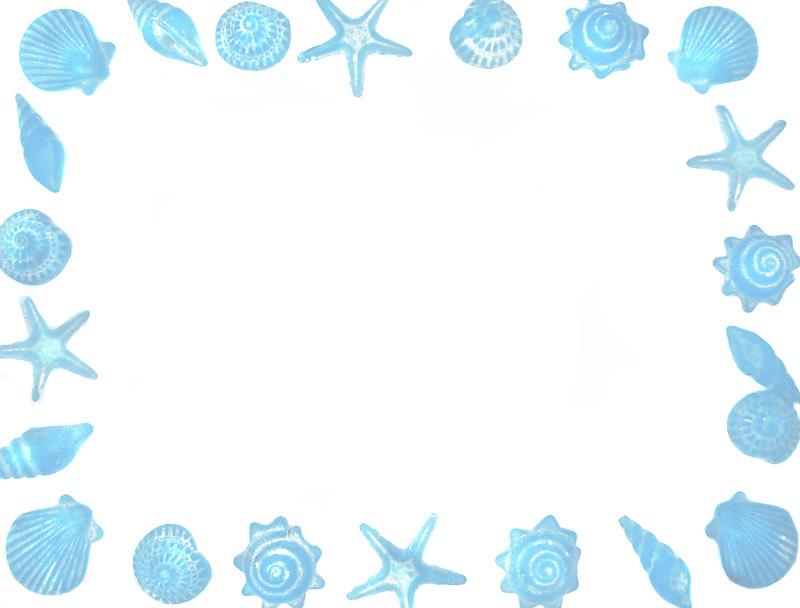 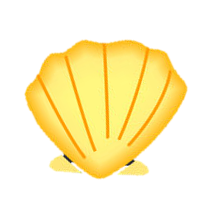 Đáp án: B
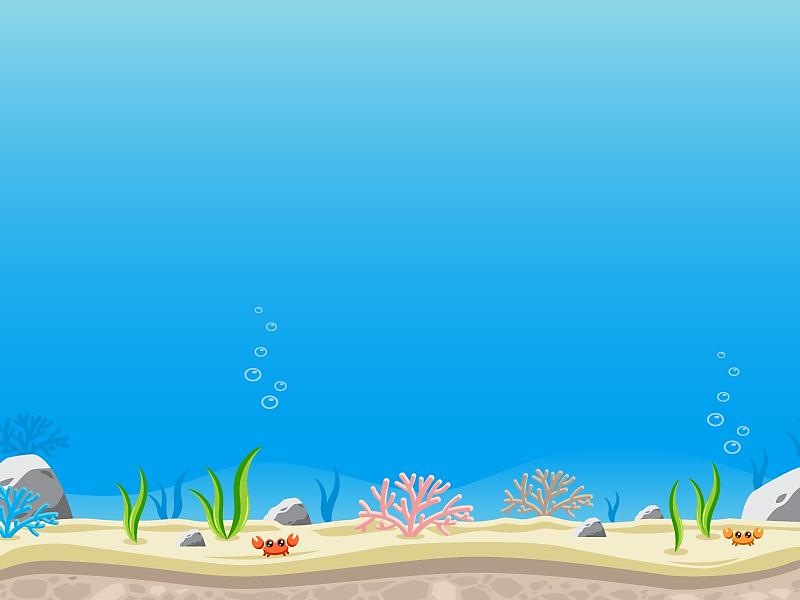 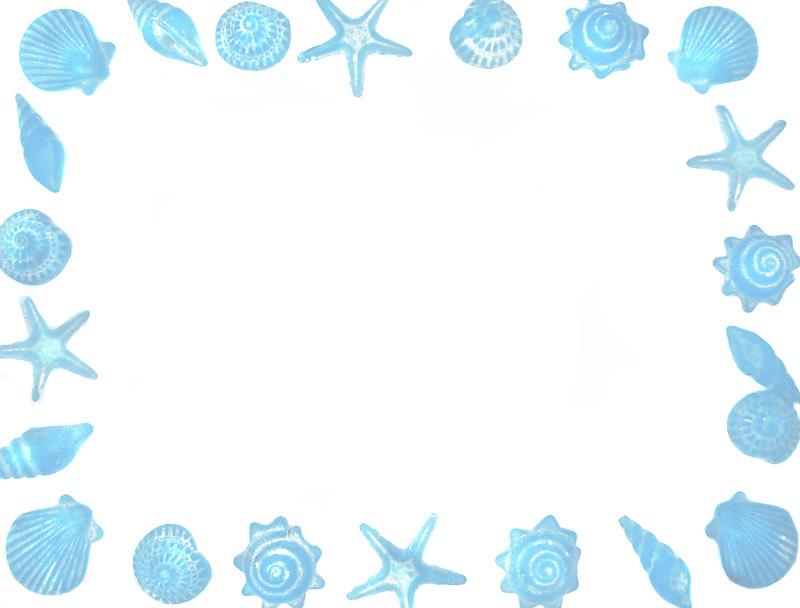 Câu 4: Trên trang tính, tại ô A1=5;B1=10; tại C1=A1+B1, sao chép công thức tại ô C1 sang ô D1, thì công thức tại ô D1 là:
A. = A1+B1                                    B. = B1+C1
C. = A1+C1                                    D. = C1+D1
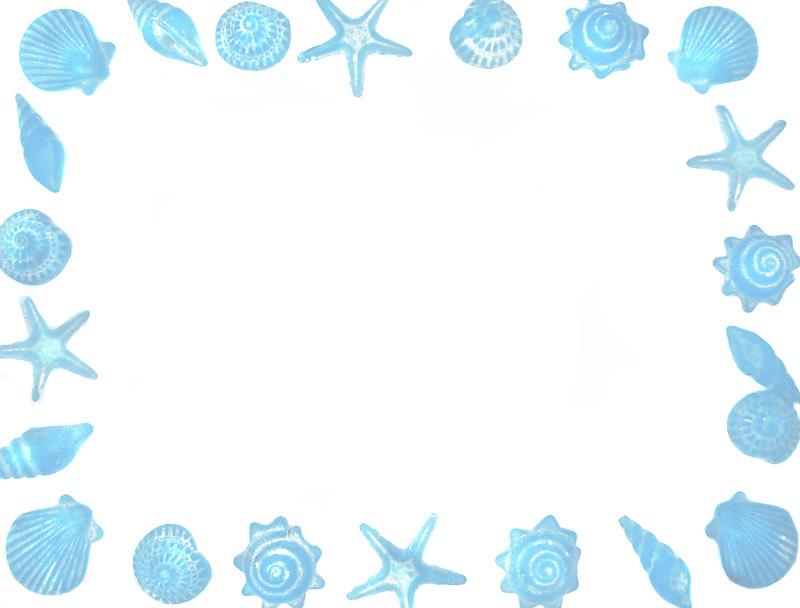 Đáp án: B
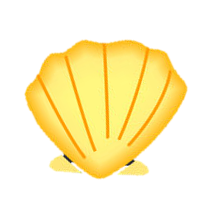 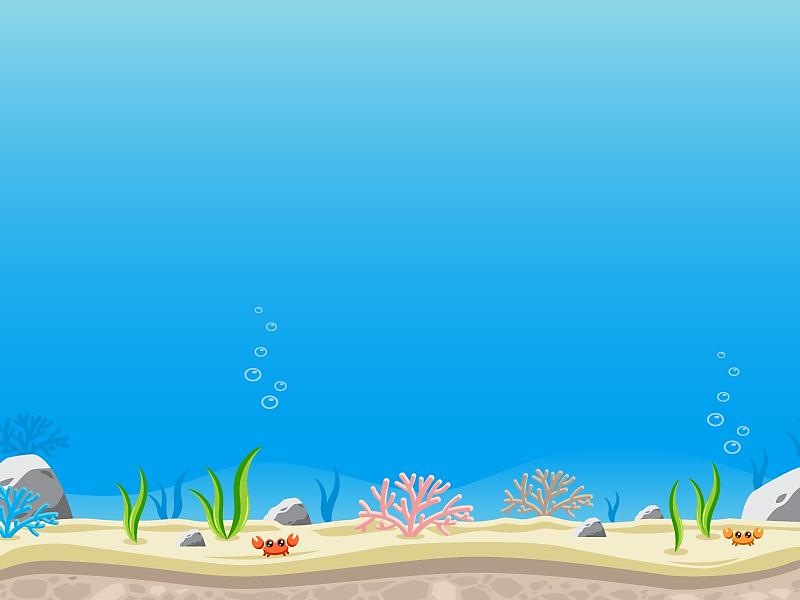 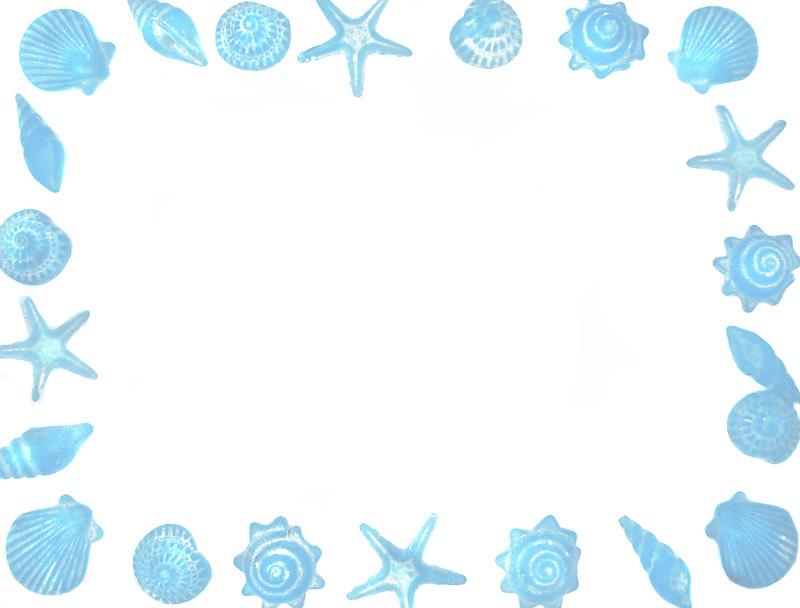 Câu 5: Kết quả của hàm sau: =SUM(A1:A3), trong đó: A1 =  5; A2 = 39; A3 = 52 là:
A. 96
B. 89
C. 95
D. Không thực hiện được
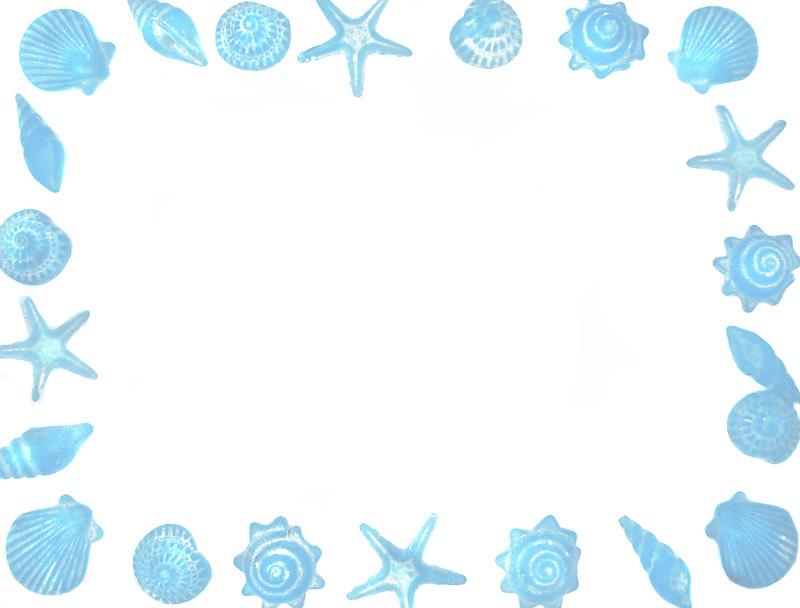 Đáp án: A
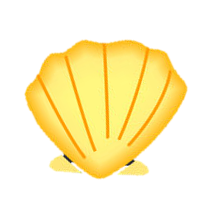 Em hãy quan sát bảng Dự kiến phân bổ cây dự án Trường Học Xanh ở hình 9.13 - sgk.50 và hãy trả lời các câu hỏi sau:
1. Tổng số cây của toàn bộ khối 7 sẽ trồng là bao nhiêu?
2. Trung bình mỗi lớp sẽ trồng bao nhiêu cây?
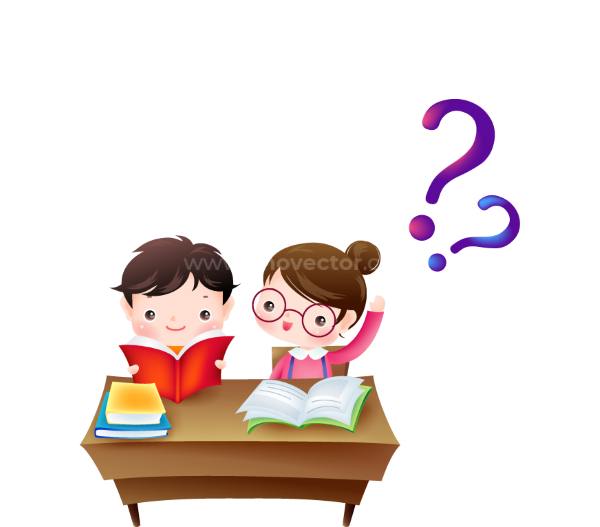 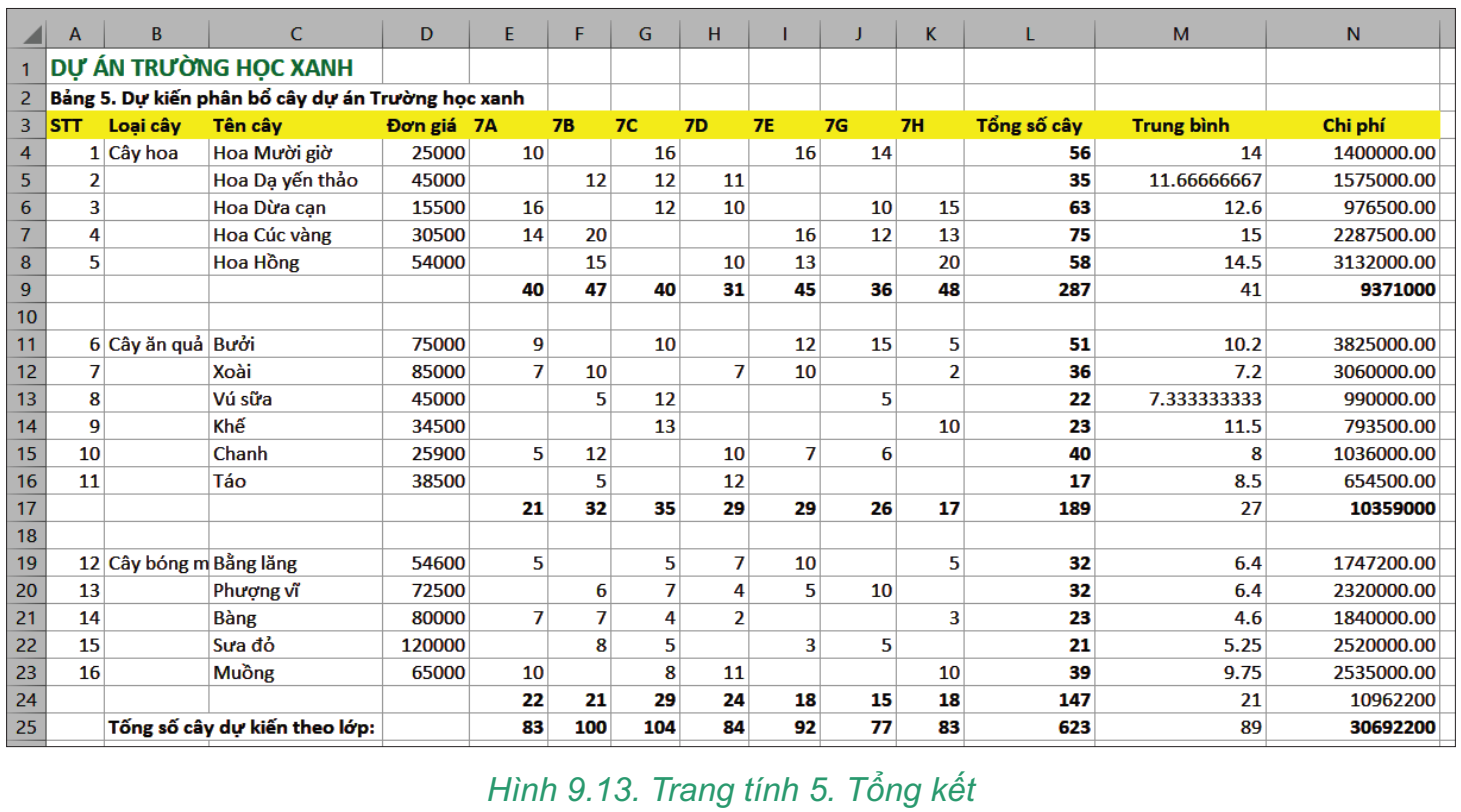 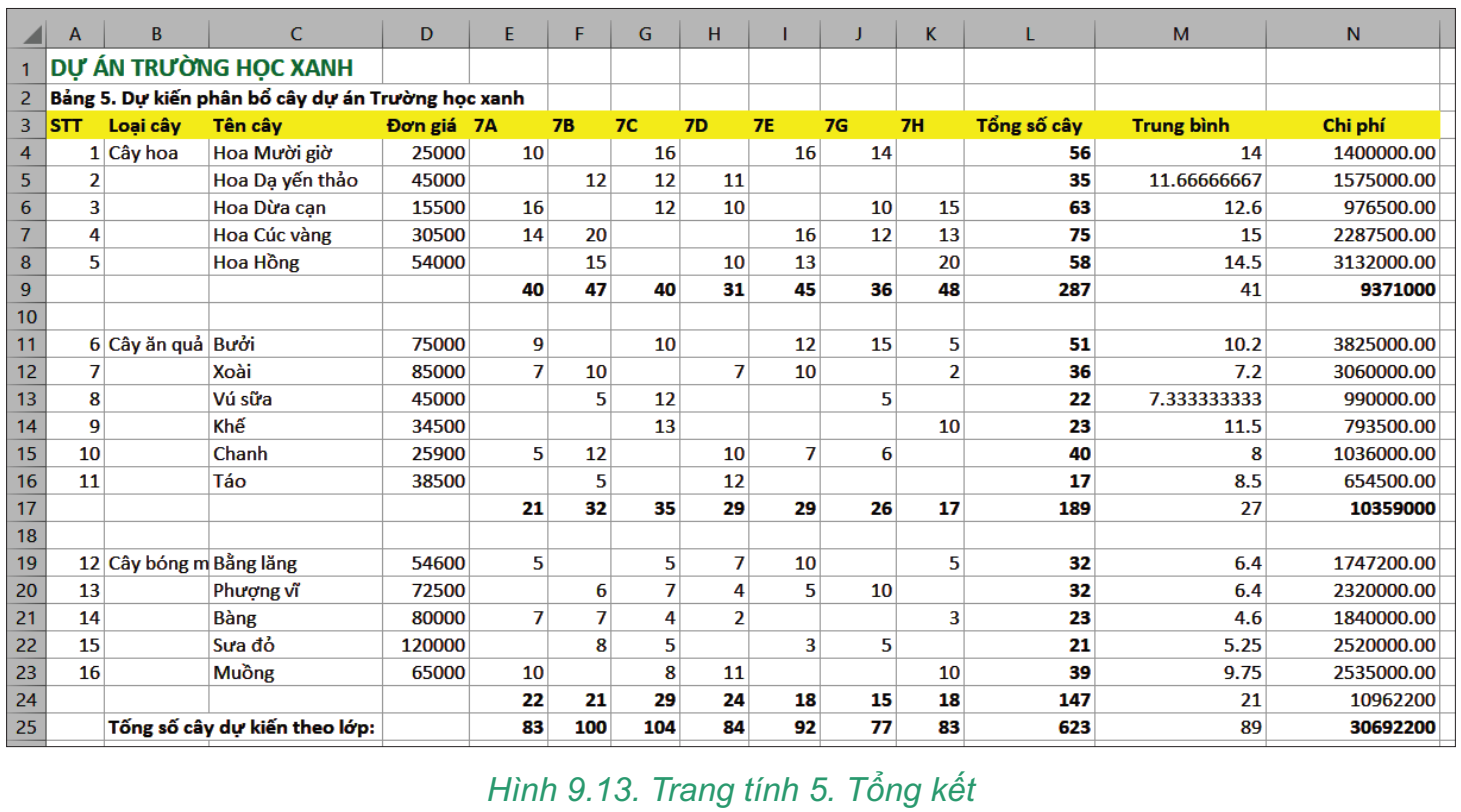 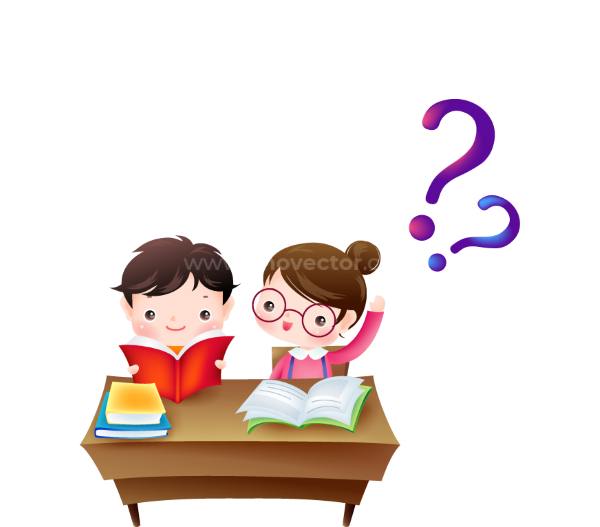 Đáp án
1. Tổng số cây của toàn bộ khối 7 sẽ trồng là 623 cây. Sử dụng hàm SUM
để tính tổng các dữ liệu số.
= SUM (F25:K25)
2. Trung bình mỗi lớp sẽ trồng 89 cây sử dụng hàm Average.
=AVERAGE(F25:K25)
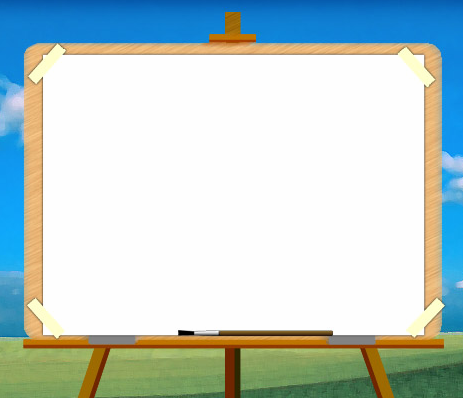 Hướng dẫn về nhà
- Xem lại nội dung lí thuyết đã học
- Đọc trước nội dung mục 4: Thực hành hoàn thiện dữ liệu dự án “ Trường học xanh”